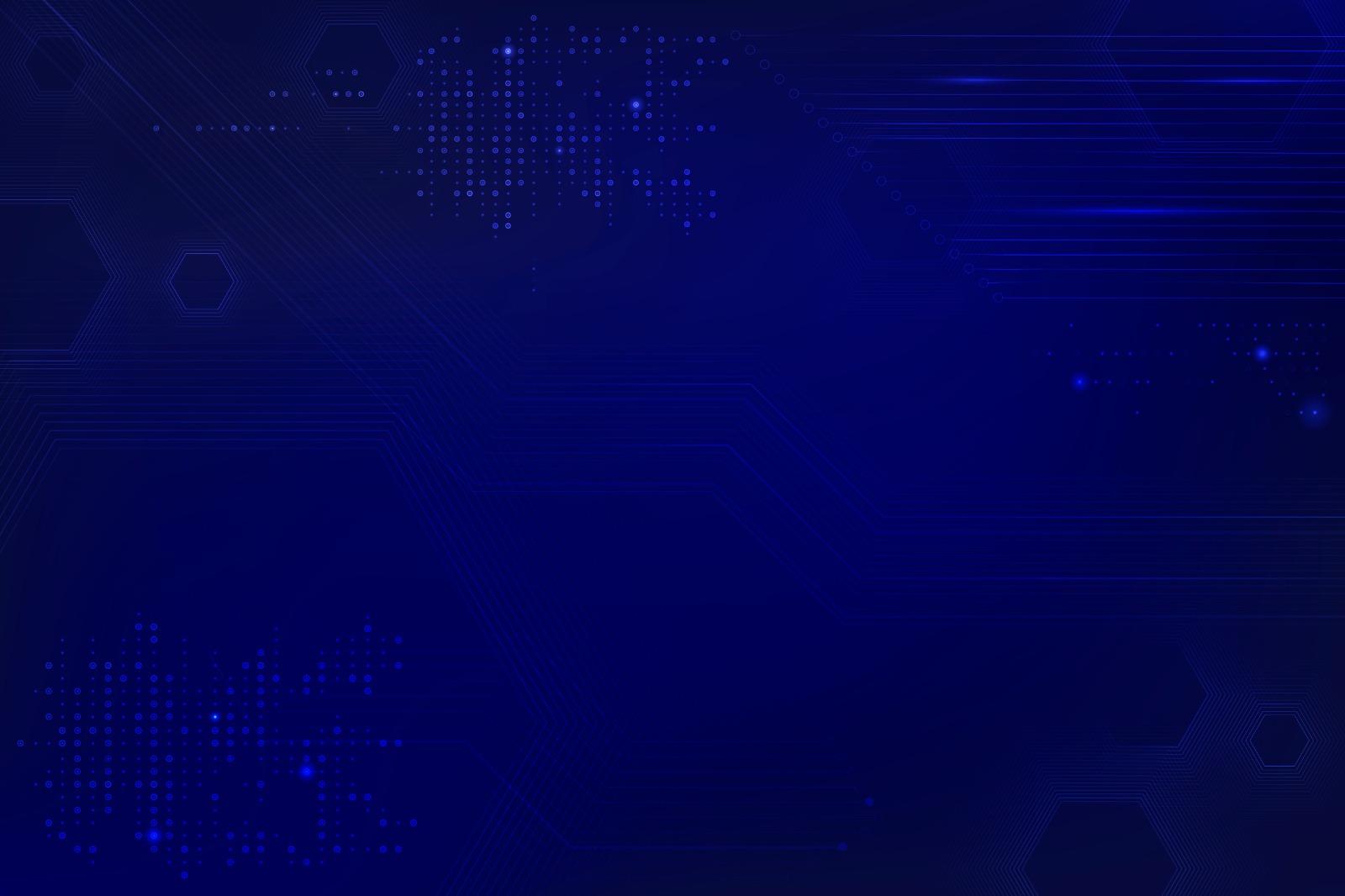 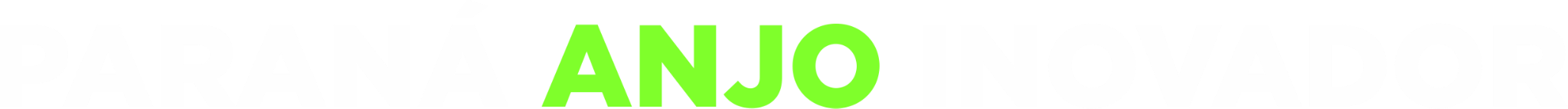 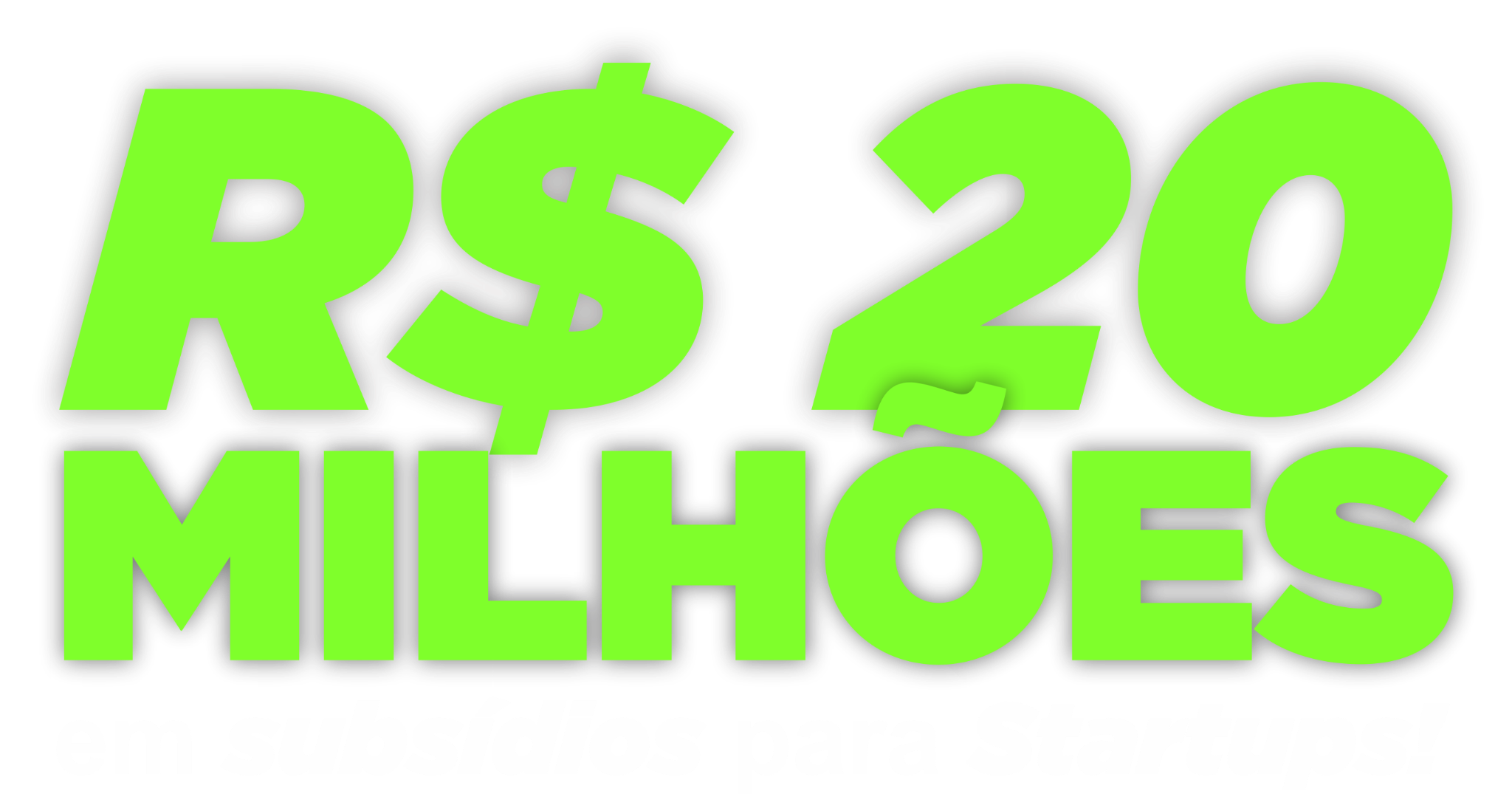 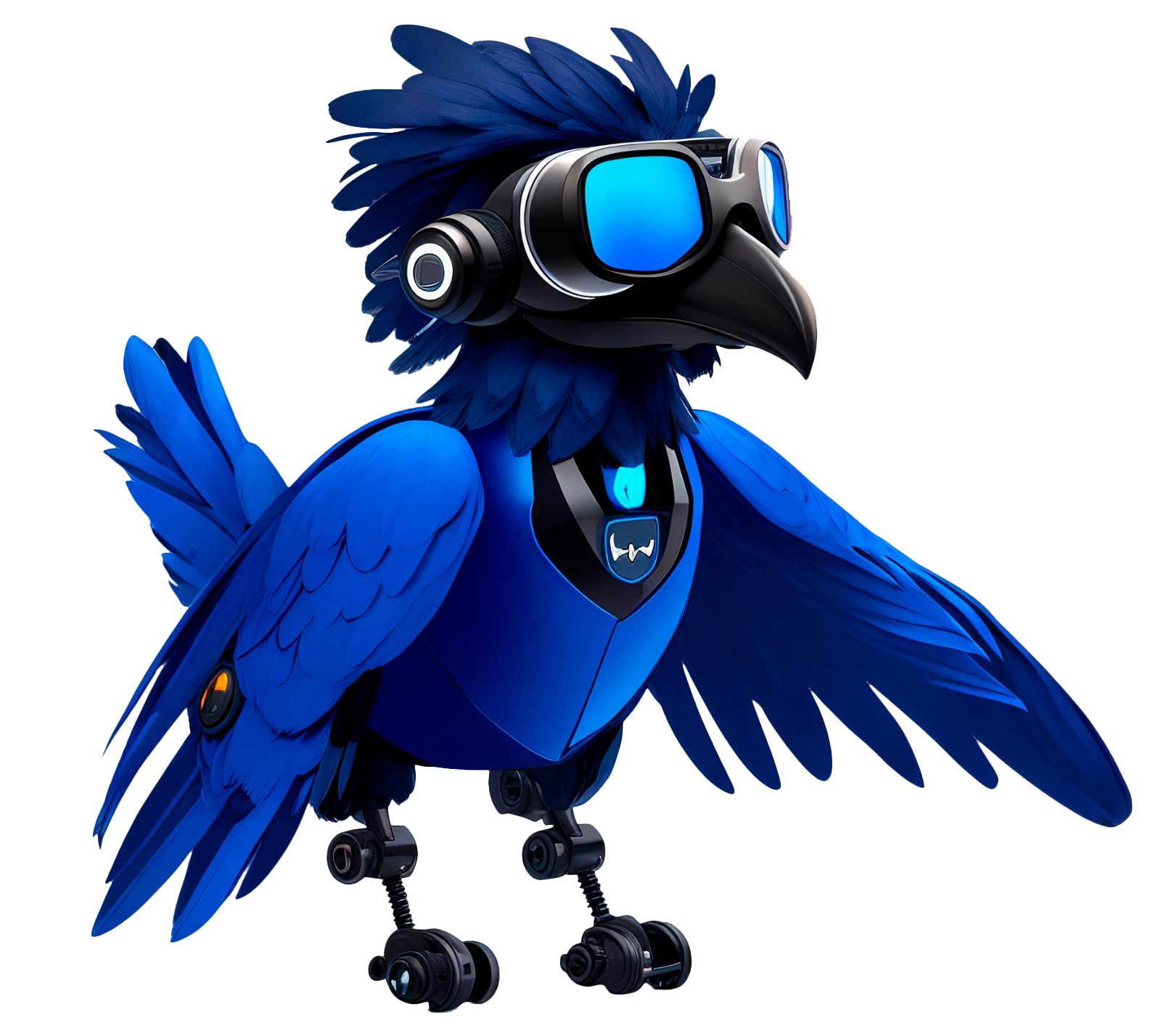 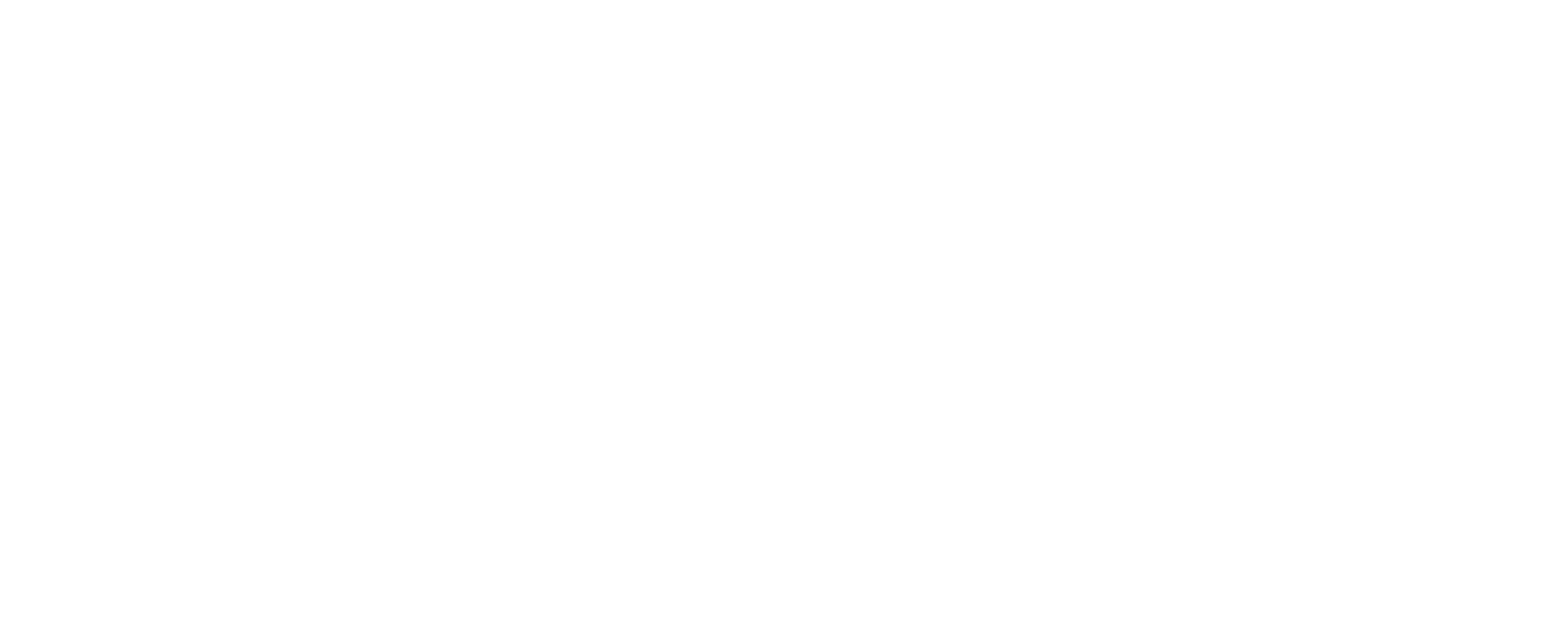 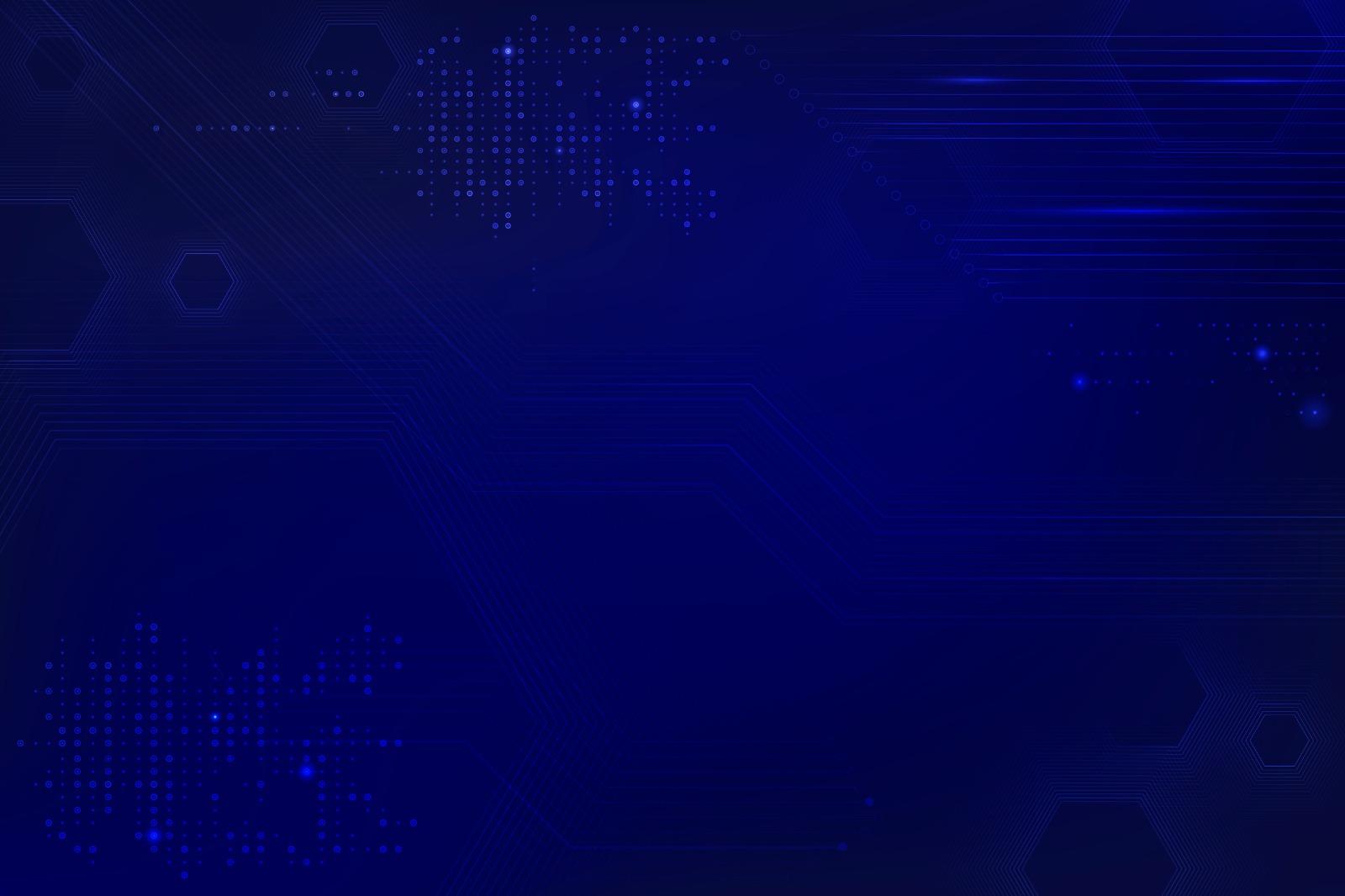 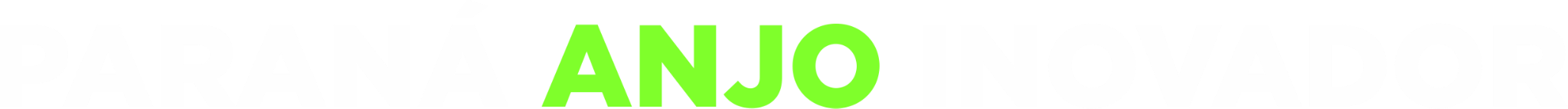 ABERTURA
PLANO DE TRABALHO
CRONOGRAMA DE DESENBOLSO
UTILIZAÇÃO DOS RECURSOS PÚBLICOS DE FORMA CORRETA
DÚVIDAS
GRUPOS DE ACOMPANHAMENTO – INTERNO E EXTERNO
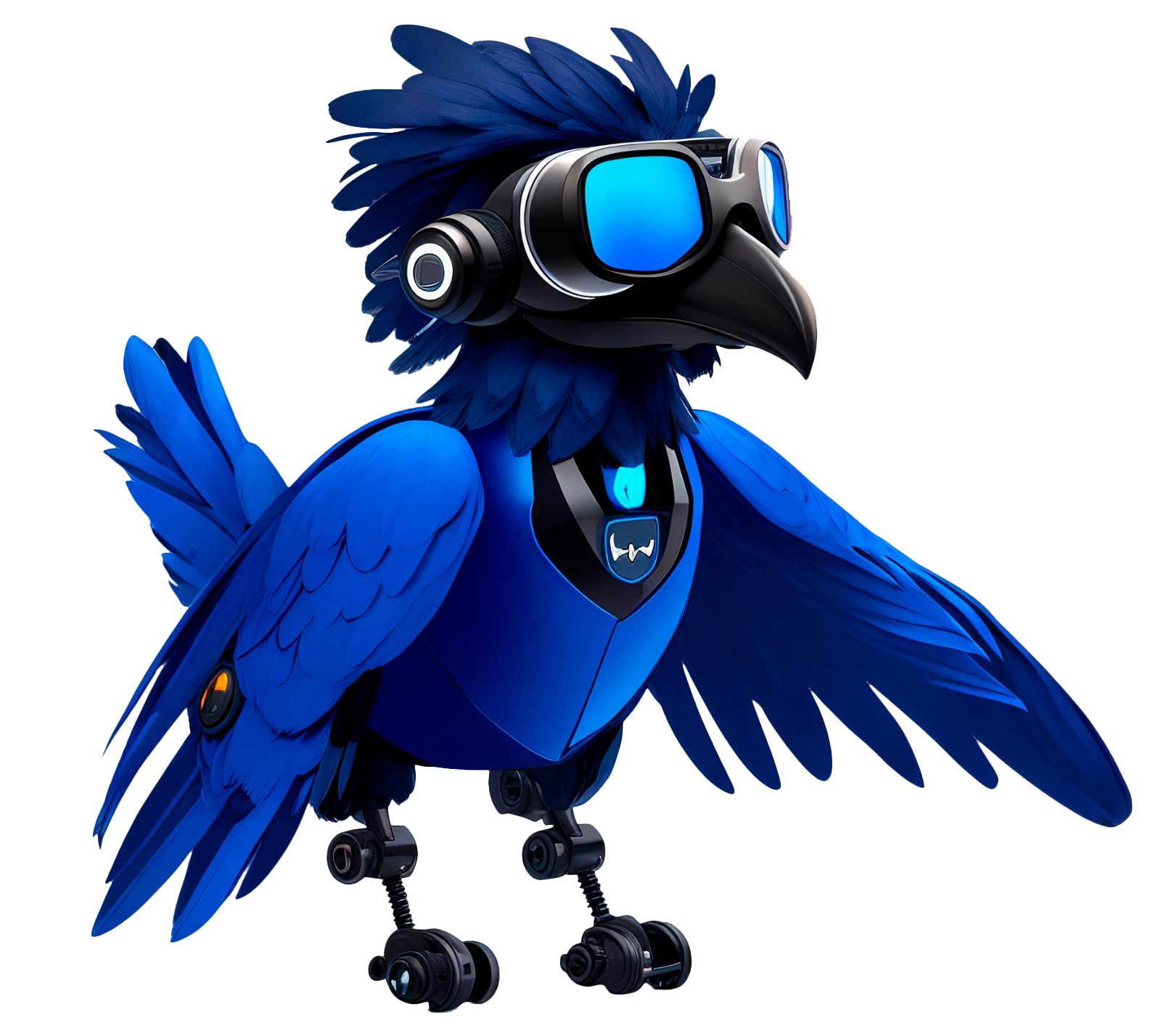 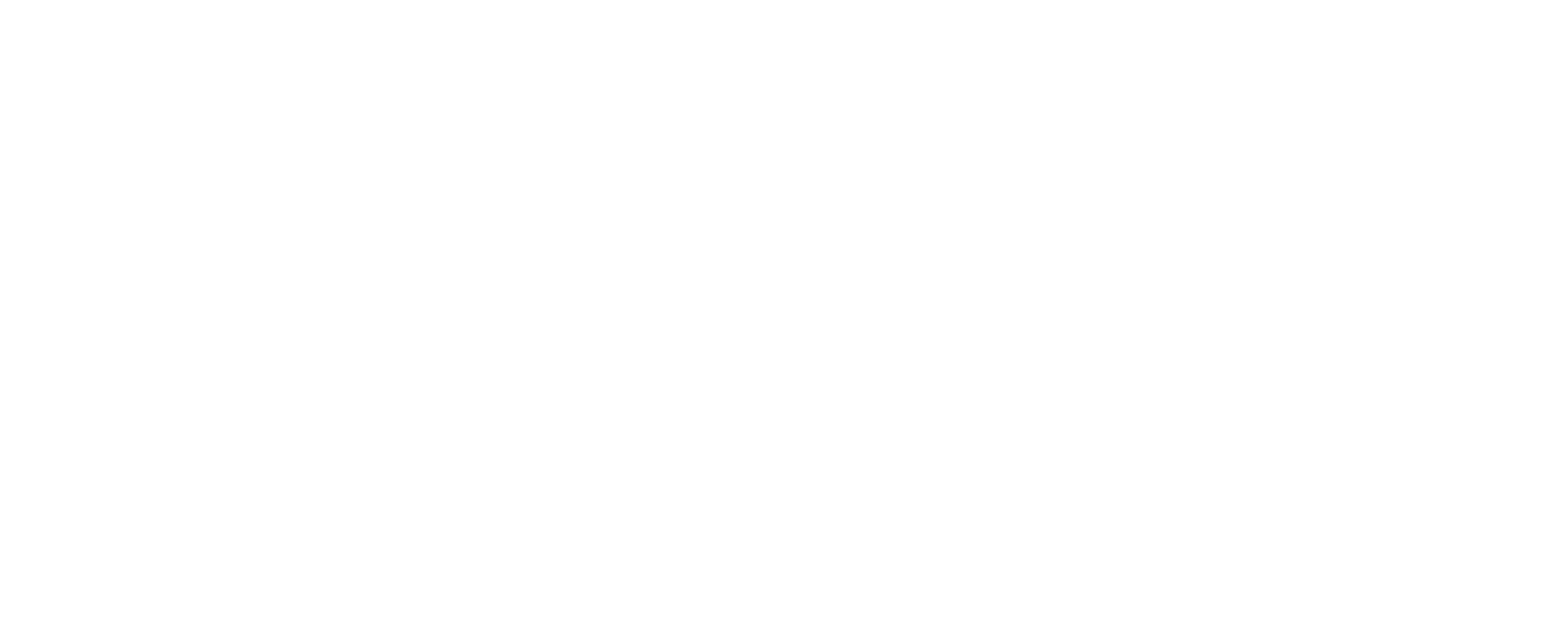 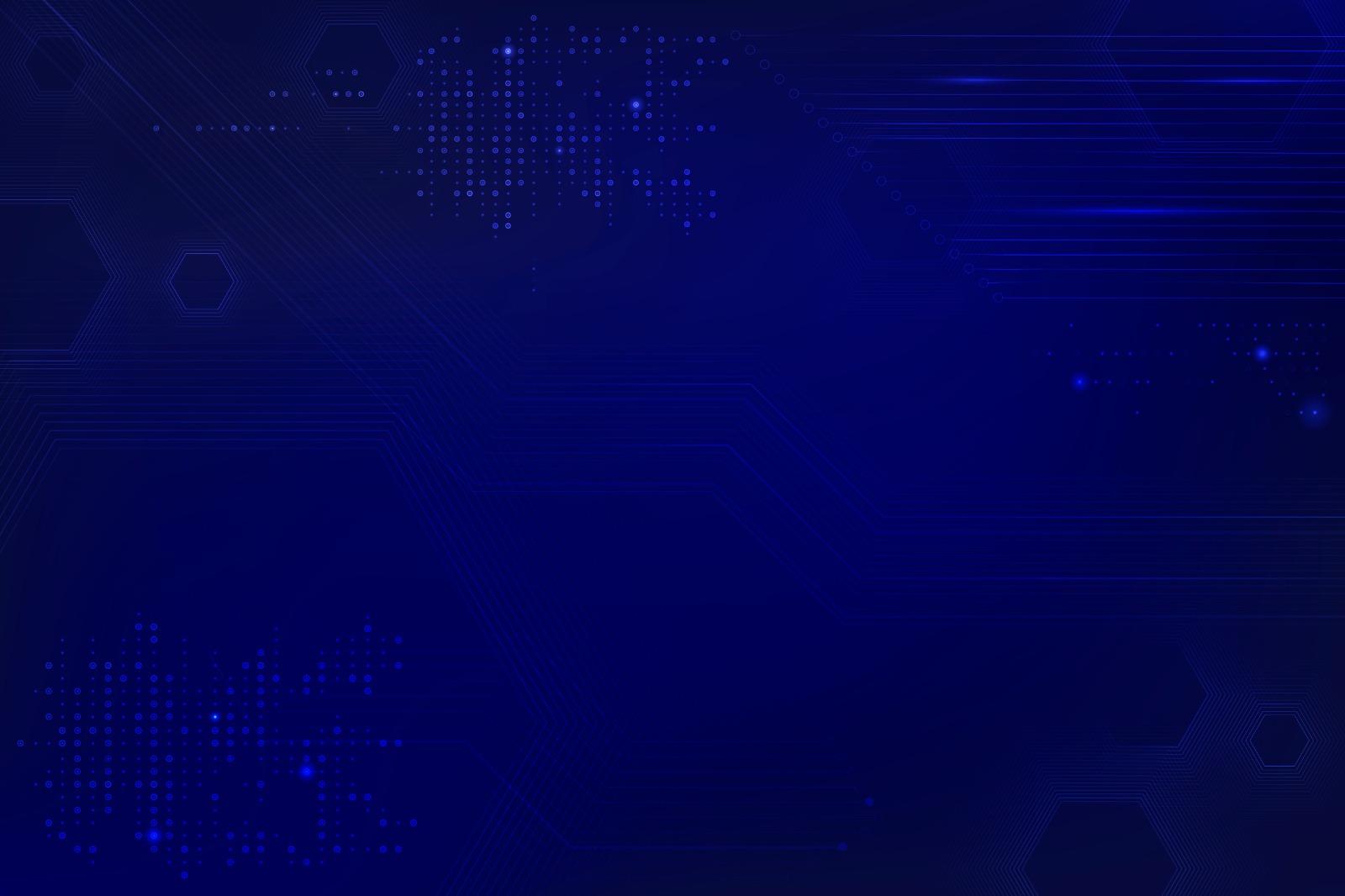 Seção II
Da Subvenção Econômica
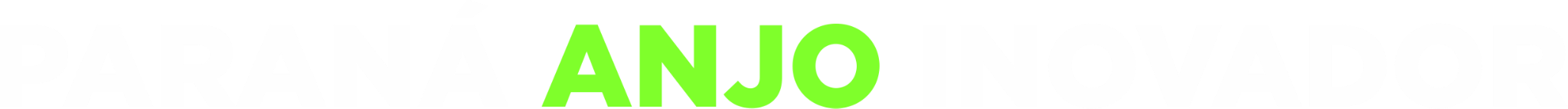 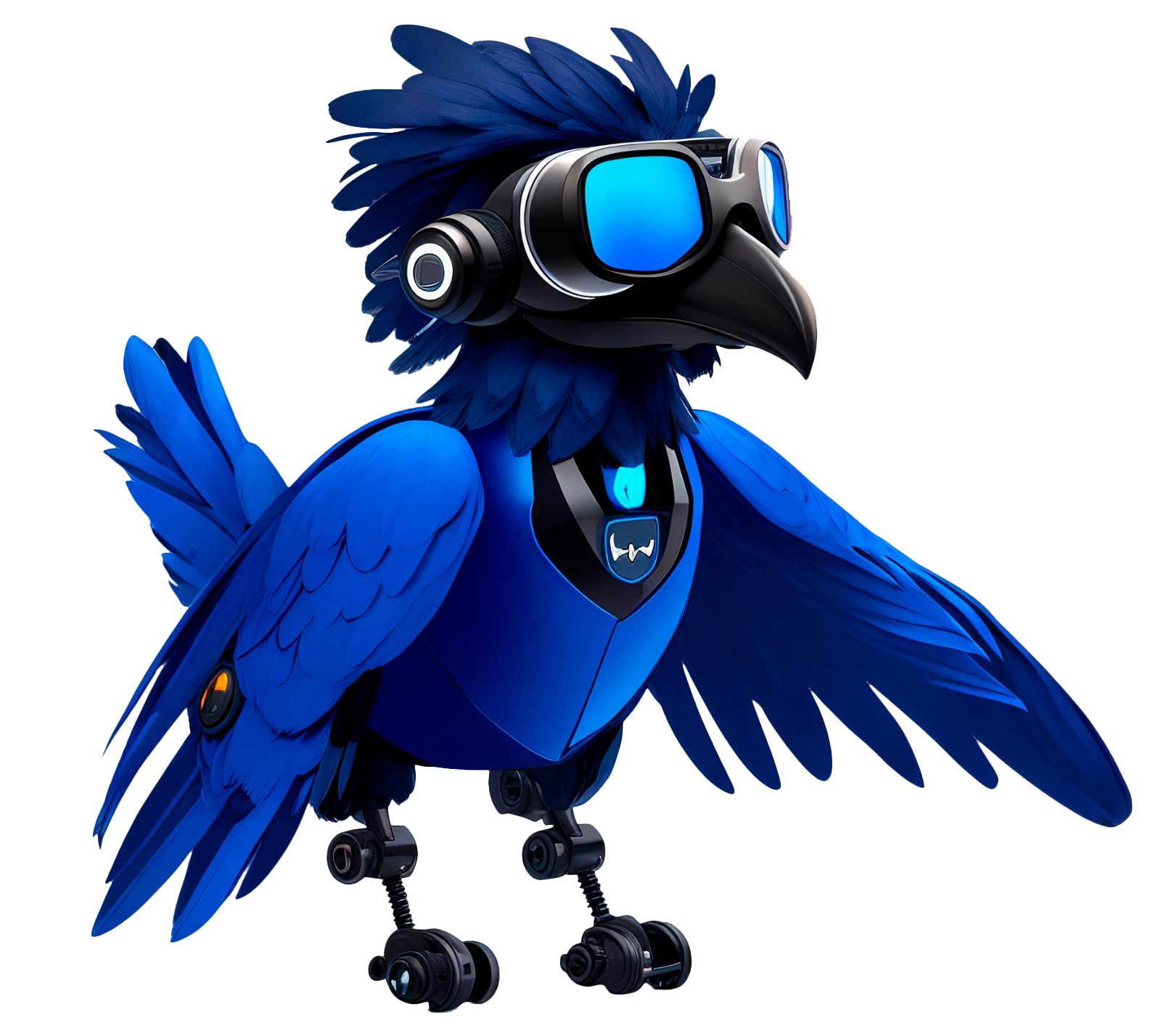 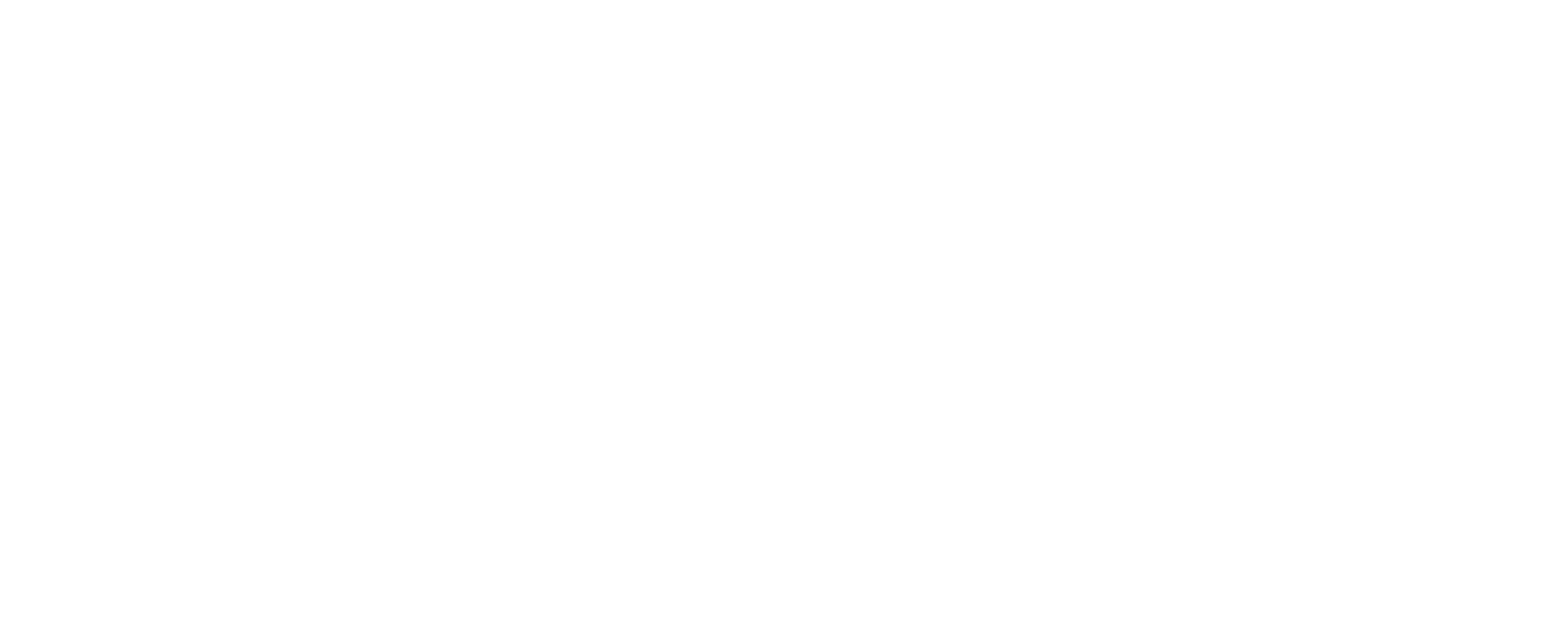 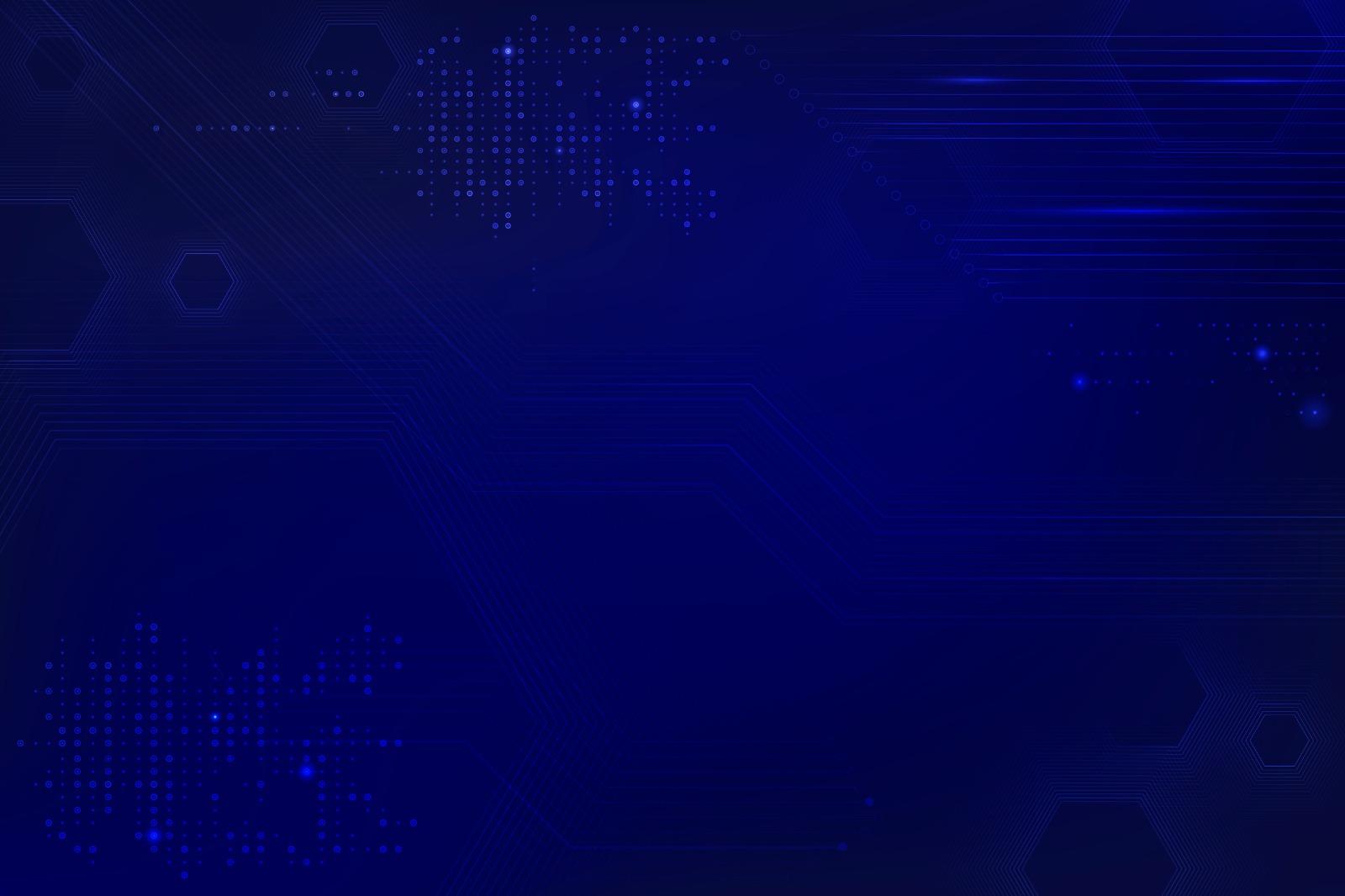 Seção II
Da Subvenção Econômica
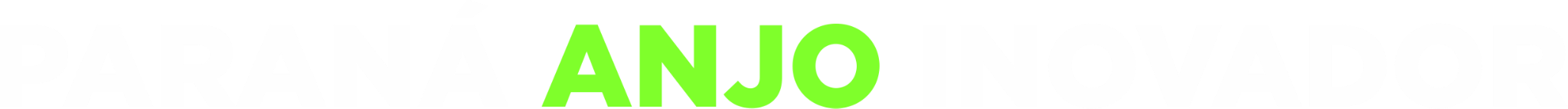 Decreto 1350 - 11 de Abril de 2023
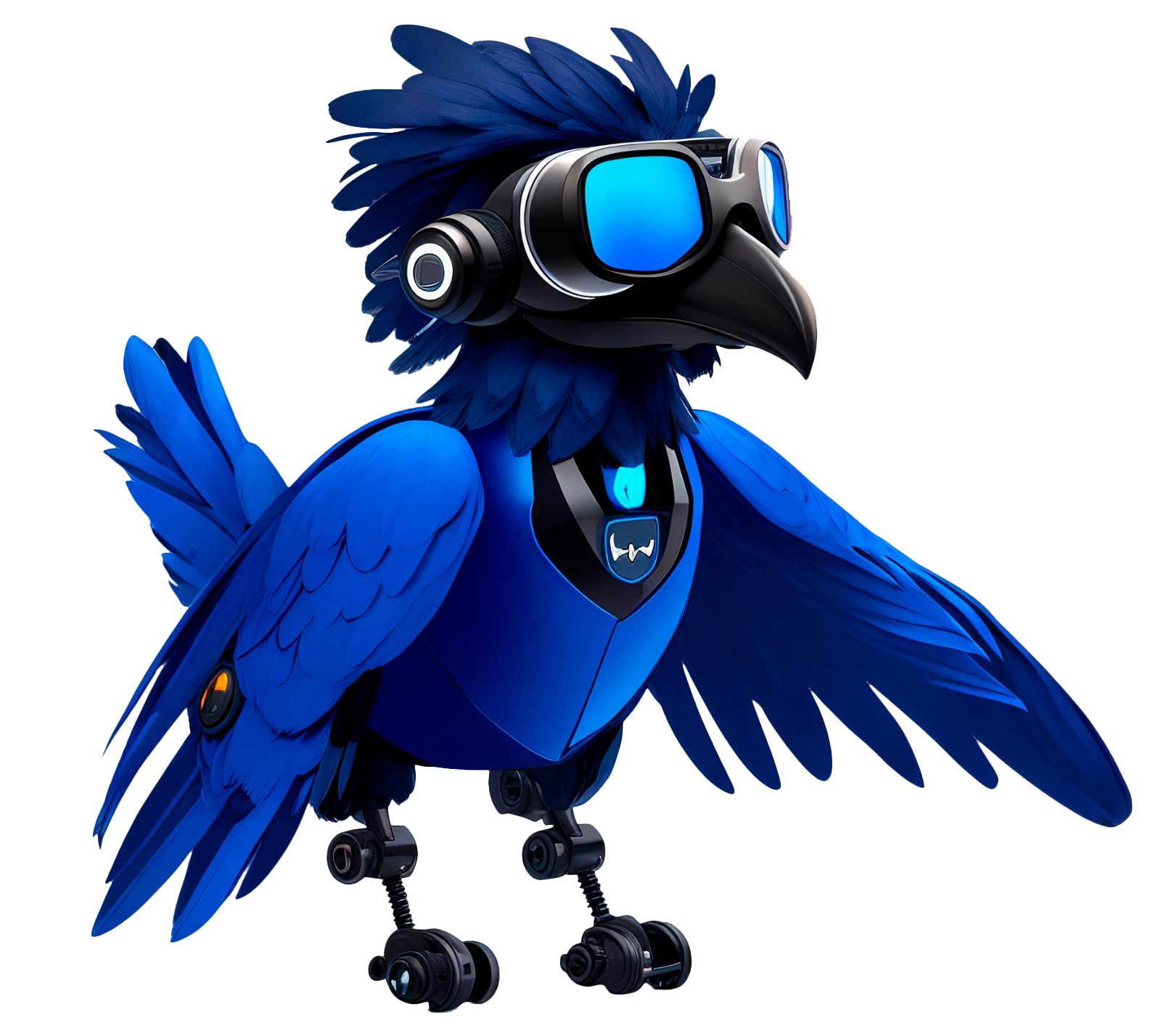 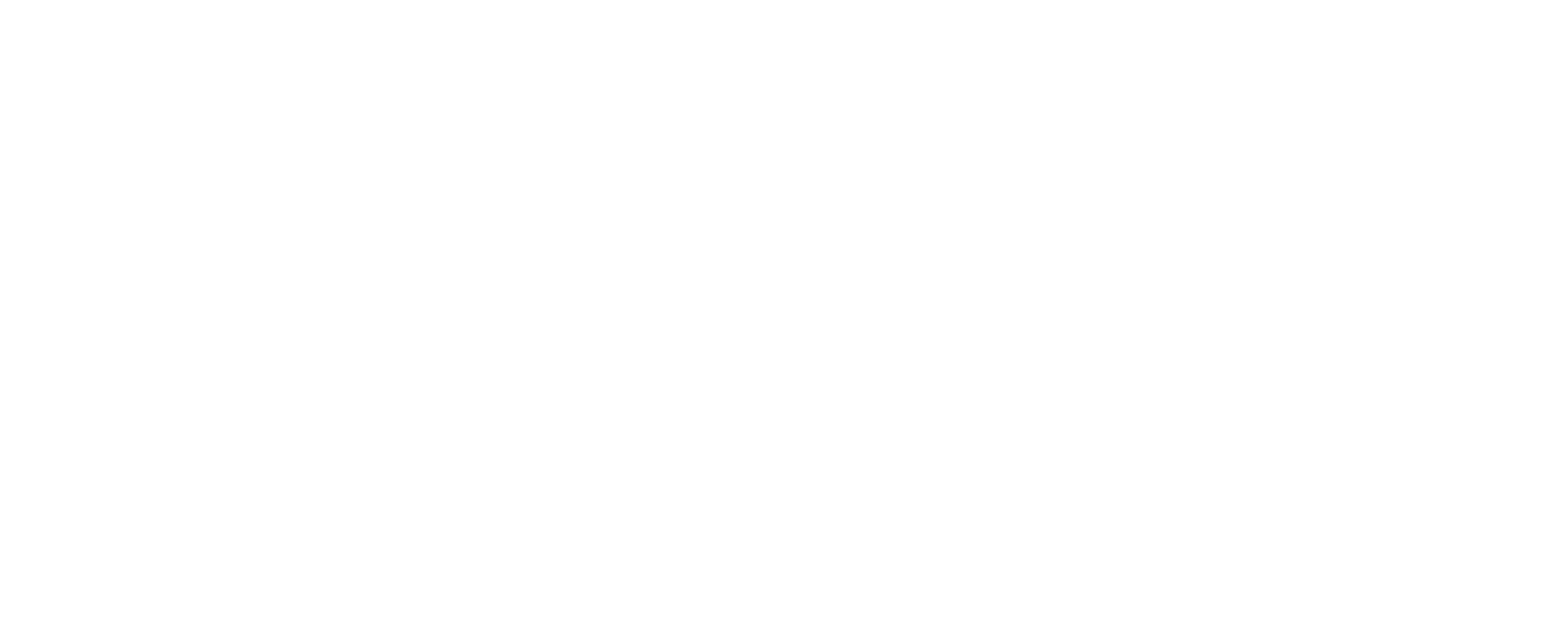 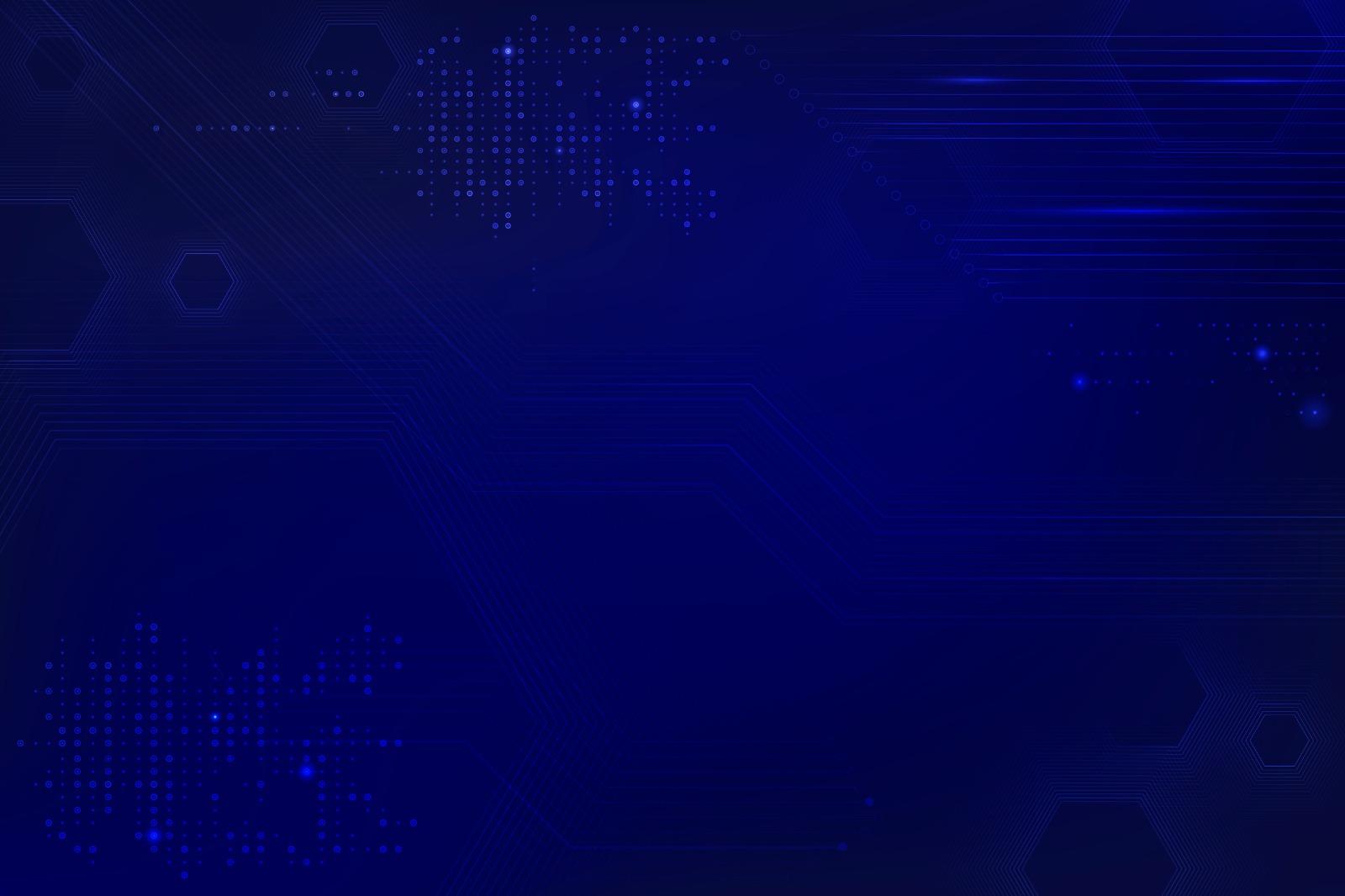 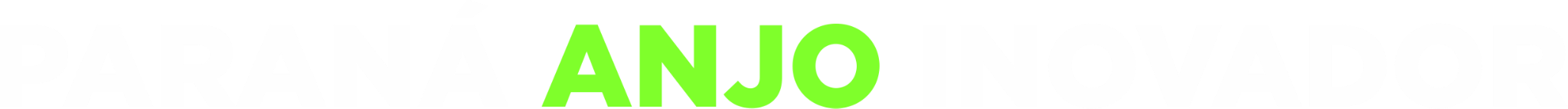 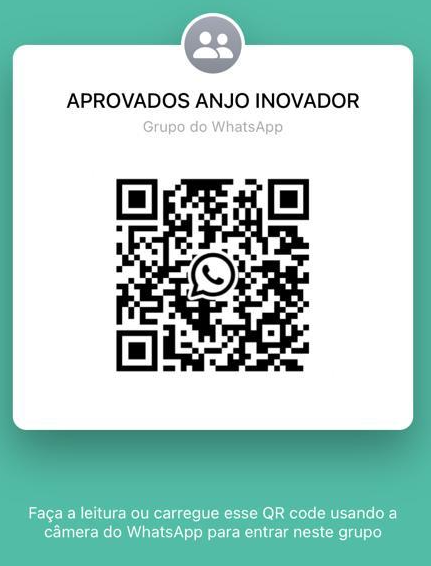 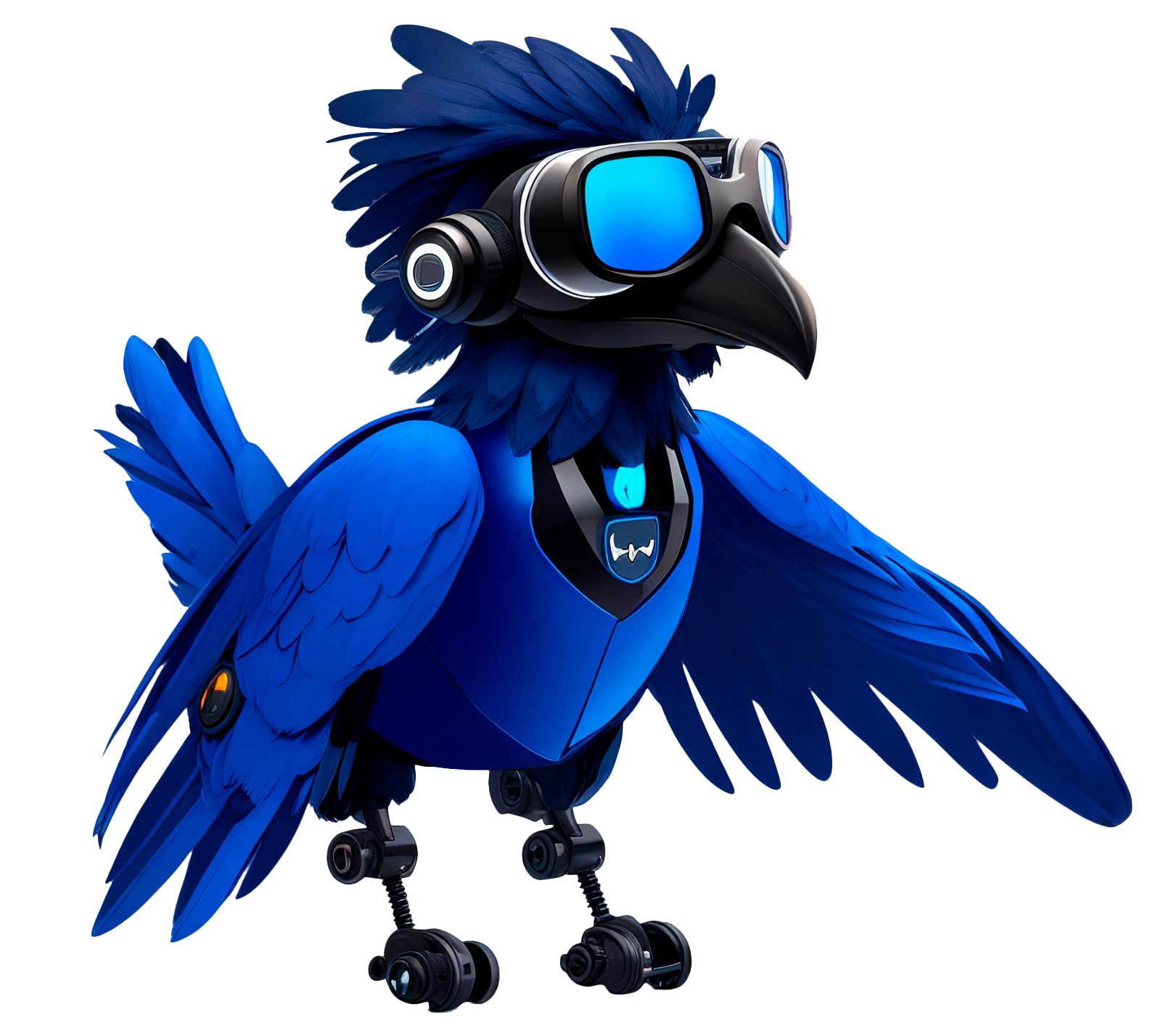 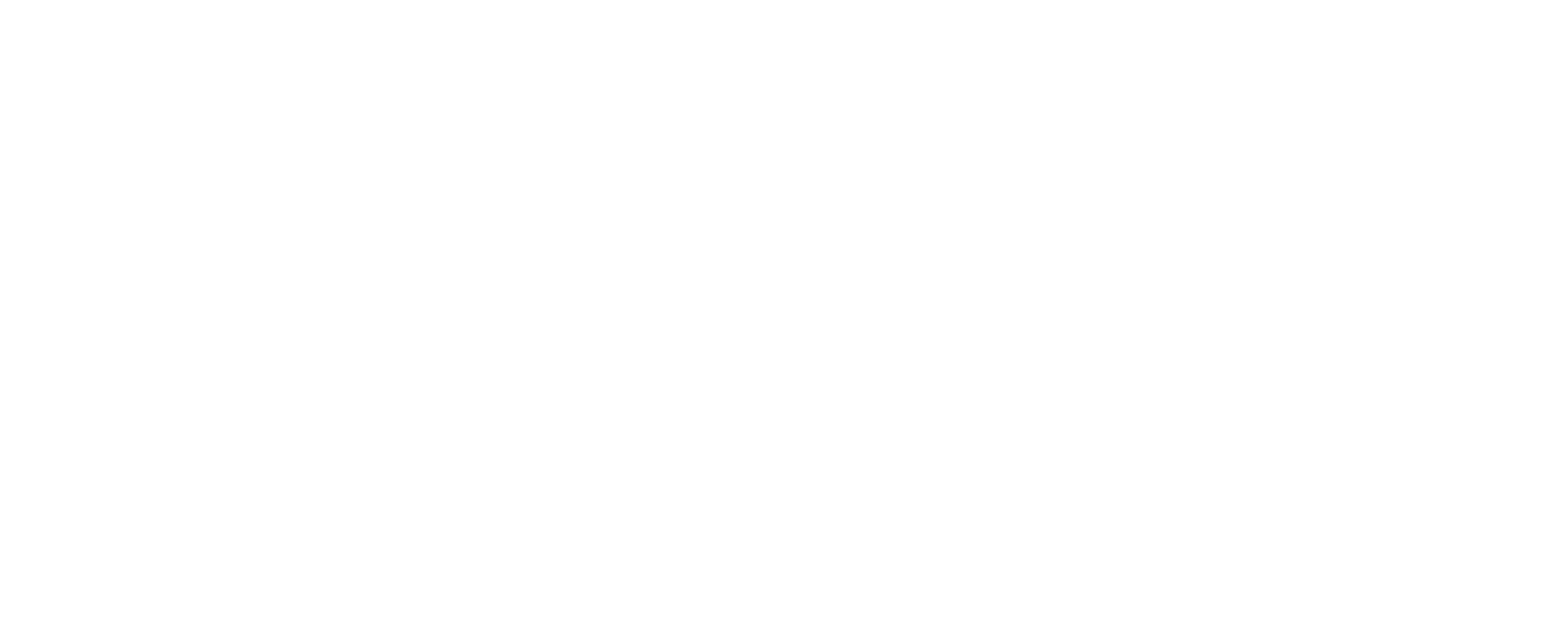 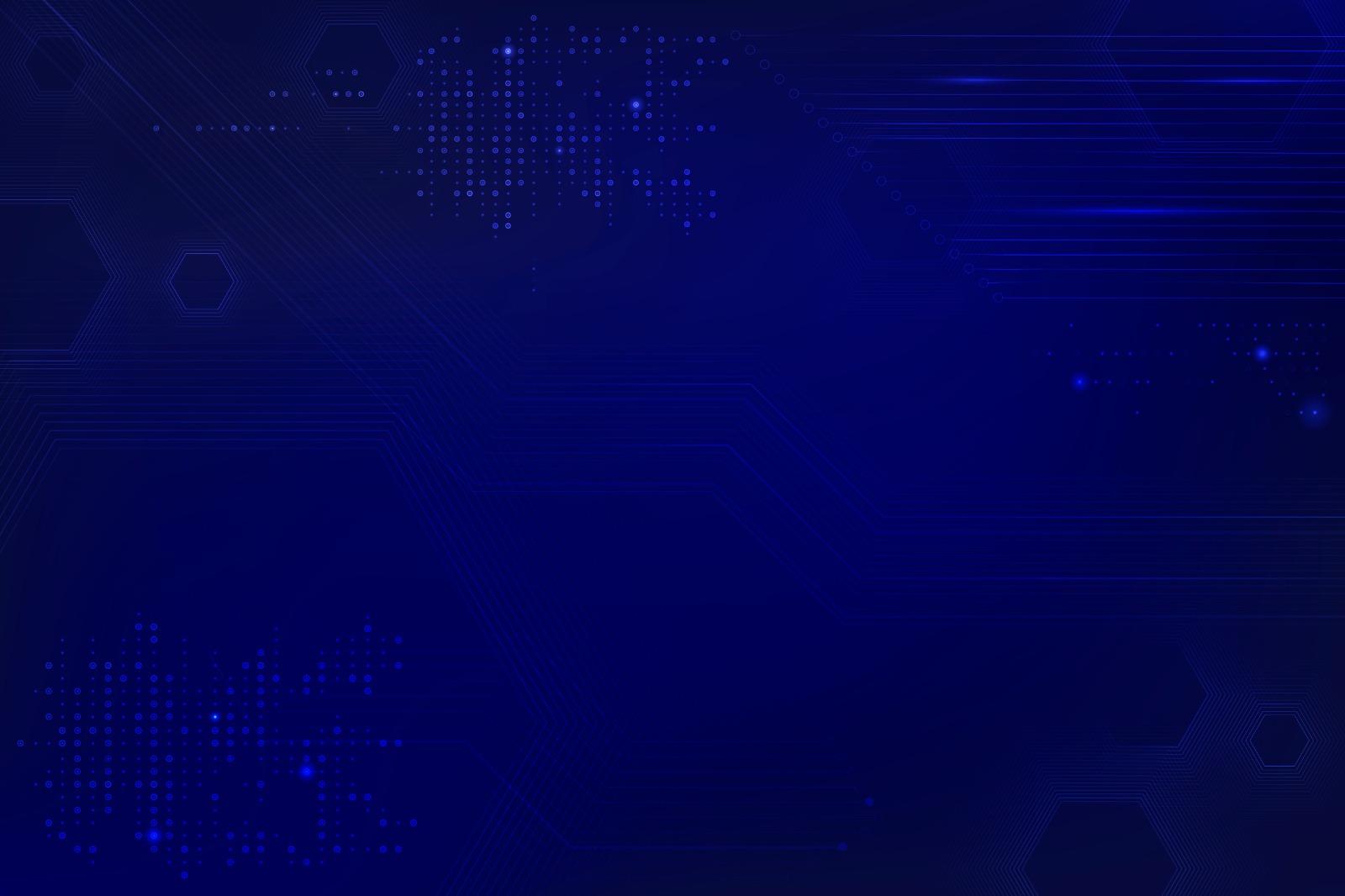 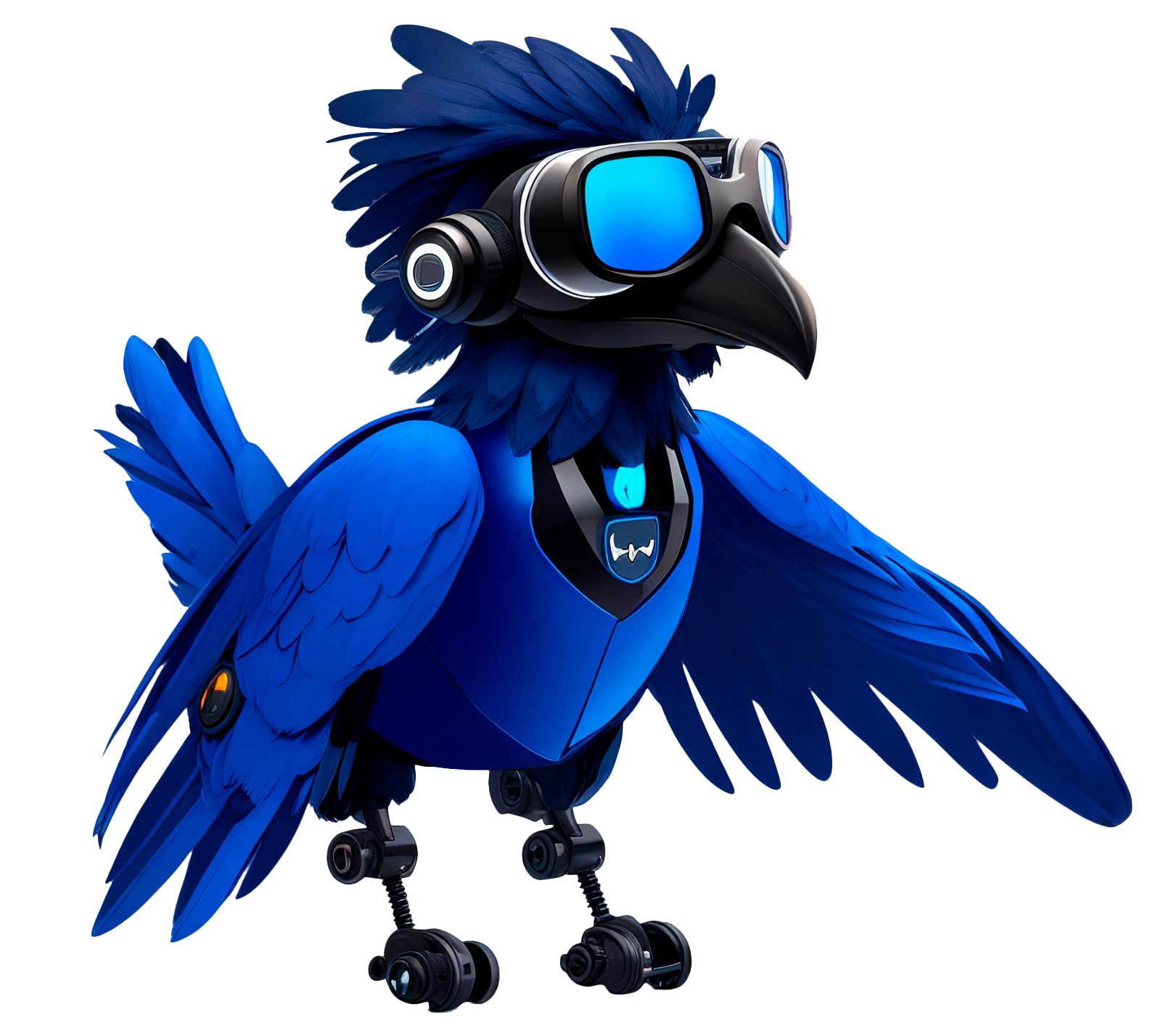 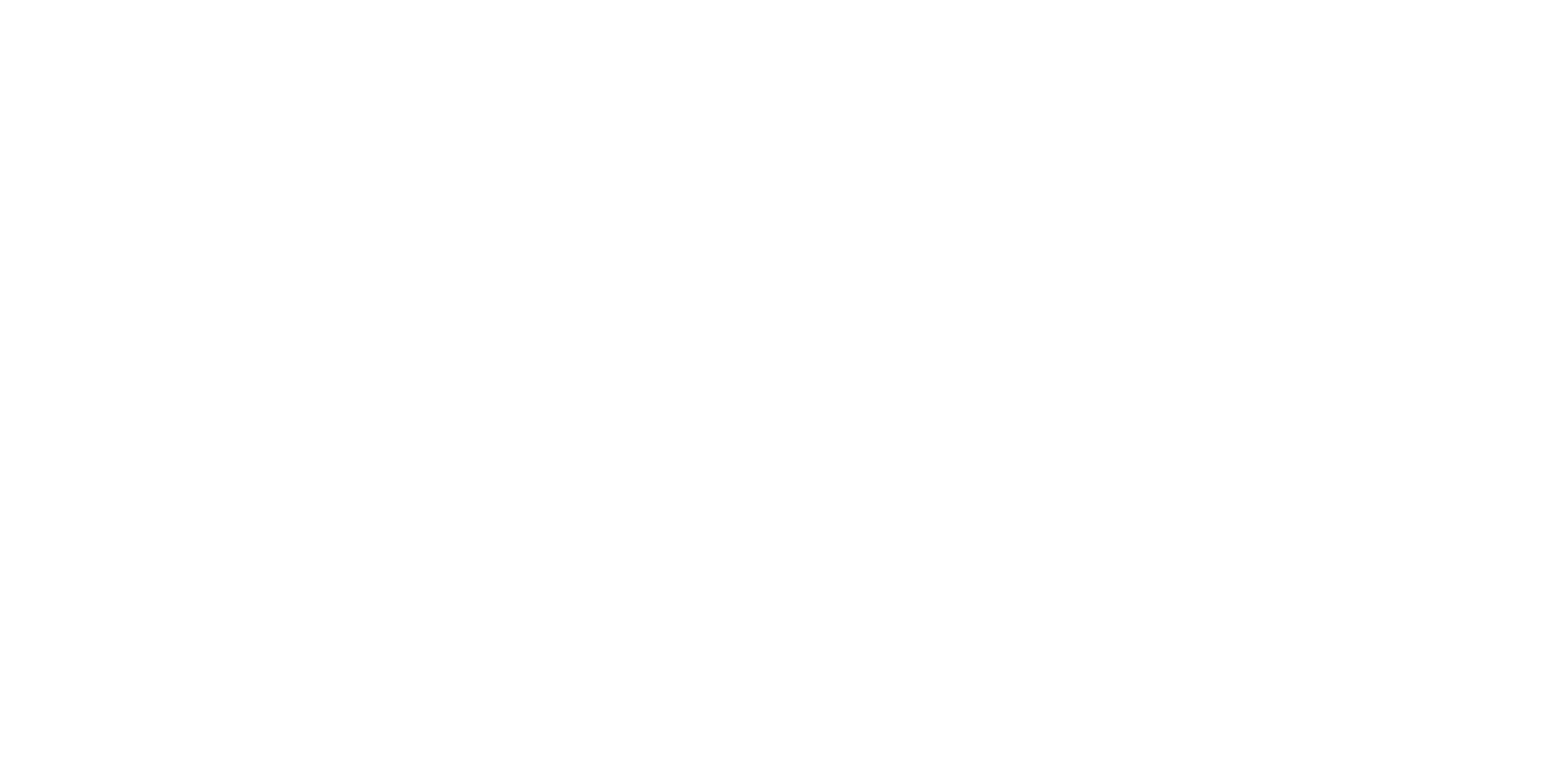 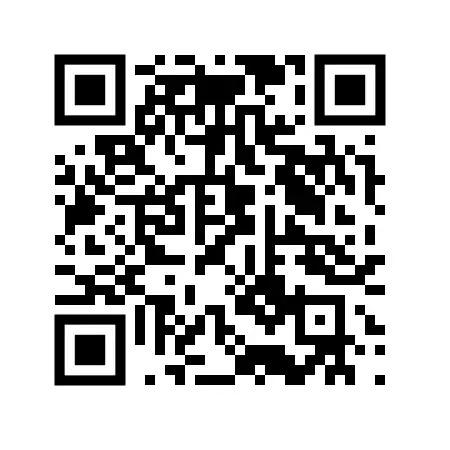